Deanship of Student Affairs Holds the Program My Health ... My fitness ... My life
Under the sponsorship of his Excellency Vice President for Educational Affairs Dr. Mohammed Abdullah Al Shayea, Deanship of Student Affairs held a service program for female and male university students in health sciences field. The program lasted for four days under the title: "My Health…My Fitness…My Life". His Excellency Dean of Student Affairs Dr. Hamad Abdullah Alghemaizi mentioned that the program comes in the Deanship's pursuit of providing programs that serve female and male university students in different fields. He added that the program aimed to provide varied health services including necessary medical examinations about the most common diseases ( such as obesity and diabetes) and medical, nutritional and sporting consultations based on the results of tests. His Excellency explained that Deanship of Student Affairs has implemented this program in accordance with a timed and spatial plan inside and outside the university in Panda Markets Compound in ALMajma'ah as it is clear in the program's advertisements. He also noted that this program has been executed by an outstanding group of University doctors and a great group of distinguished female and male students from College of Applied Medical Sciences and a group of employees from the Medical Center in Almajmaah University. His Excellency Dr. Alghemeizi expressed his thanks to the University Rector Dr. Khaled Almuqrin for his continuous support for the deanship's programs and to university vice president for educational affairs Dr. Mohammed Alshayea for his sponsorship and encouragement of such programs. Also, he thanked all the participants in the program whether female doctors, male doctors or female and male students specially the deanship staff who took part in the program
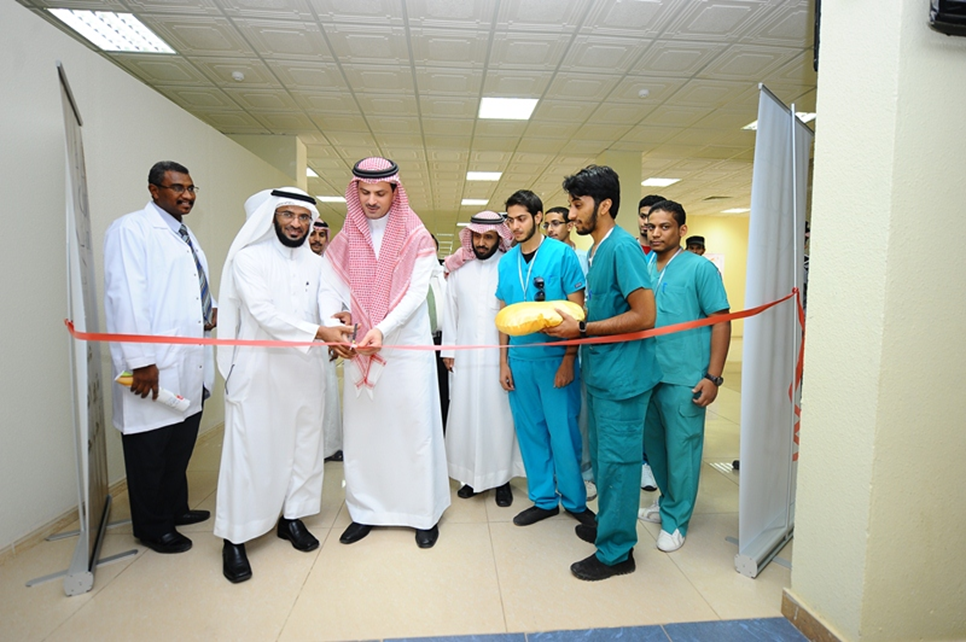